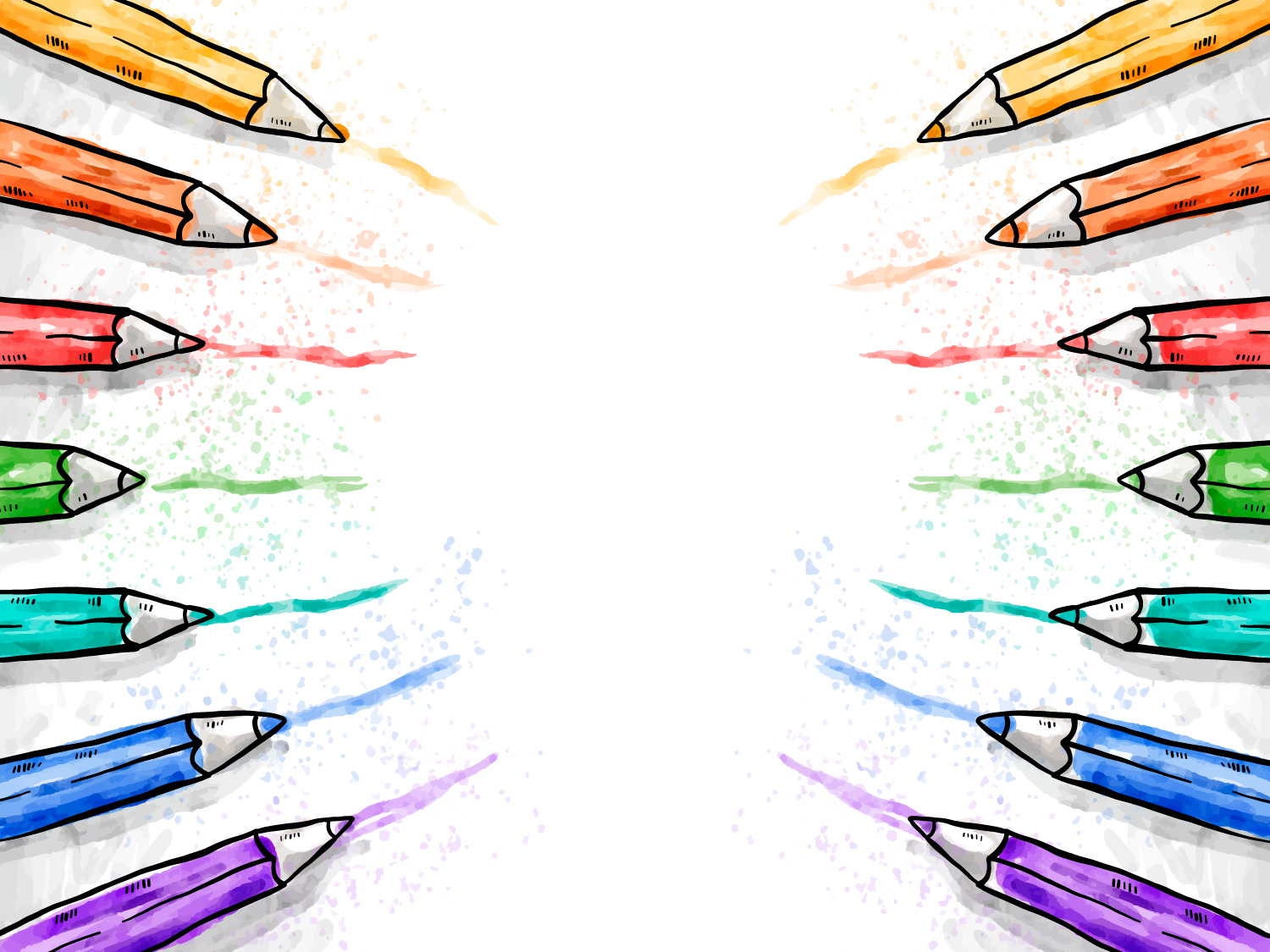 Формирование толерантности у детей дошкольного возраста посредством этнокультурной социализации в рамках детско-родительского клуба «Многонациональный Ямал»
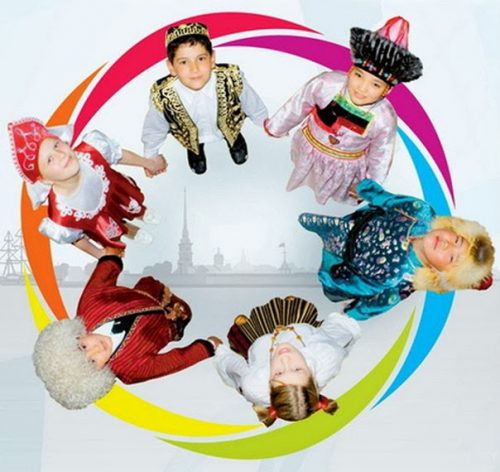 Срок начала и окончания проекта с 01.09.2019г. по 25.05.2022г.
Куратор проекта:


Руководитель проекта: Заведующий МБДОУ « ДС» Алёнушка » Гавричкова Л.В.


Список разработчиков Проекта: 
Тасьманова О.Р.- воспитатель
Хатанзеева Н.И. –воспитатель
Истомина Е.А- воспитатель
Исупова НМ.- педагог-психолог
Баженова Т.А.- социальный педагог 
Петрачук А.В.- музыкальный руководитель
Конева М.Н.-инструктор физо.
Рочева С.К. – воспитатель
Куликова С.В. – учитель-логопед
Козина О.В. – старший воспитатель
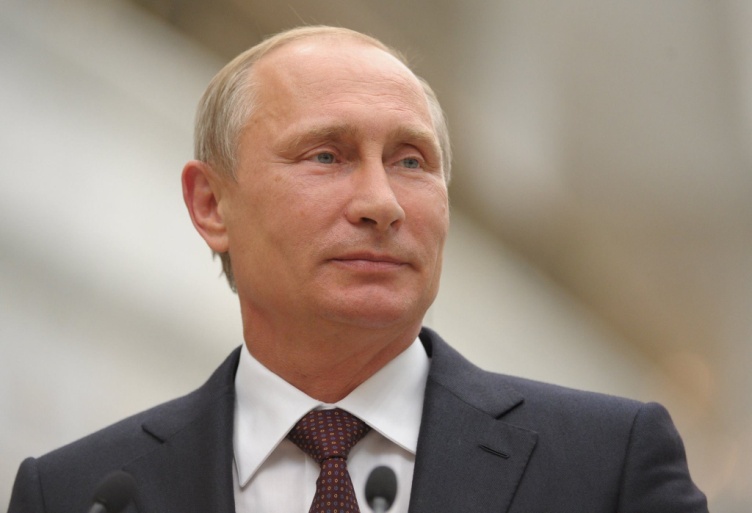 Толерантность для России имеет особое значение —  Как подчеркнул В.Путин, «толерантность лежит в основе российской государственности, поскольку Россия на всем протяжении своей тысячелетней истории вкладывалось как многонациональное и многоконфессиональное государство».
Во всеобщей декларации прав человека ООН сказано: «Образование должно содействовать взаимопониманию, терпимости, дружбе между всеми народами, расовыми и религиозными группами и должно содействовать деятельности ООН по поддержанию мира».
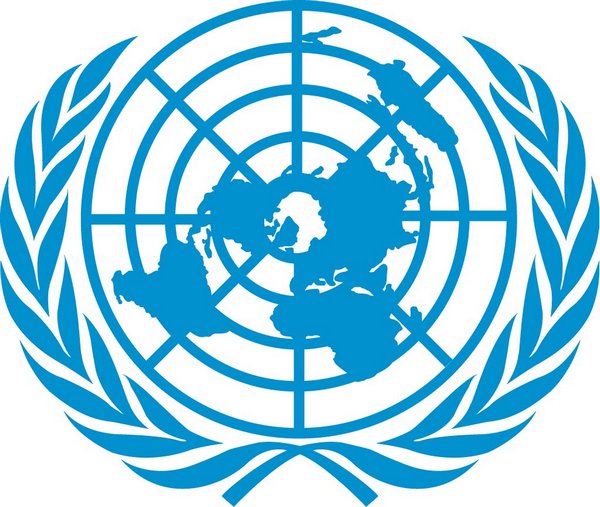 Декларация принципов толерантности, утвержденная на генеральной конференции ЮНЕСКО 16 ноября 1995 года, гласит: толерантность означает уважение, принятие и правильное понимание богатого многообразия культур нашего мира, наших форм самовыражения и способов проявлений человеческой индивидуальности. Ей способствуют знания, открытость, общение и свобода мысли, совести и убеждений. Толерантность - гармония в многообразии. Это не только моральный долг, но и политическая и правовая потребность.
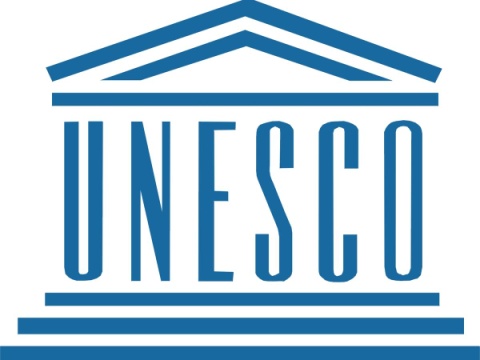 Предпосылки реализации проекта
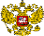 Указ Президента РФ от 07.05.2018г. № 204 «О национальных целях и стратегических задачах развития РФ на период до 2024 года
Постановление Правительства РФ от 15.10.2016г. № 1050 «Об организации проектной деятельности в Правительстве РФ»
Формальные основания для инициации проекта
Постановление Правительства РФ от 26.12.2017г. № 1642 «Об утверждении государственной программы Российской Федерации развития образования» 2018-2025годы»
Национальный проект «Образование» Поручение Президента РФ от 23.12.2015 «Обеспечить формирование национальной системы учительского роста»
Федеральный проект «Поддержка семей имеющих детей»
Связь с государственными программами Российской Федерации
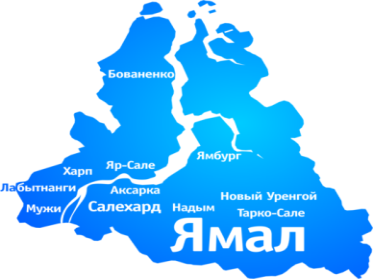 Региональный проект «Готовимся к школе»
Цель: Формировать основы национального самосознания и любви к Родине через взаимопонимание, уважение и дружбу между людьми разных национальностей.
Задачи:
Задача №1.Создание условий для организации детско-родительского клуба «Многонациональный Ямал»
 Задача №2 Организация совместной деятельности детей,воспитателей, 
Задача№3Оценка эффективности проделанной работы
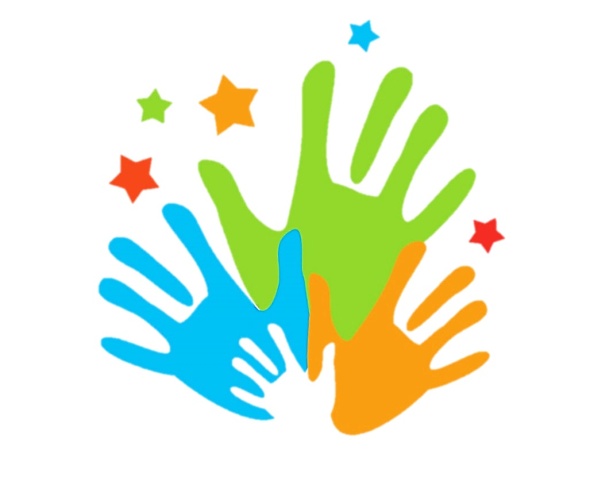 Предпосылки реализации проекта
Национальный состав детей в МБДОУ « ДС « Алёнушка».
Национальный состав детей в МБДОУ « ДС «Алёнушка» в 2018году
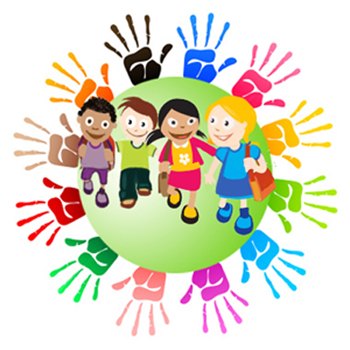 Цель проекта: Формировать основы национального самосознания и любви к Родине через взаимопонимание, уважение и дружбу между людьми разных национальностей.
Задача №1.Создание условий для организации детско-родительского клуба «Многонациональный Ямал»
Подготовительный этап
-Проведение родительского собрания 20 мая 2019г.
-Анкетирование родителей да 25 мая 2019г.
-Распределение обязанностей среди сотрудников ДОУ к 25 мая 2019г.
 -Положение о детско-родительском клубе 
« Многонациональный Ямал  » к 01.09.2019г.
-Программа  работы клуба  не позднее 01.09.2019г.
-Годовой план работы клуба не позднее 01.09.2019г.
Задача №2 Организация совместной деятельности детей, воспитателей, родителей.
Все совместные мероприятия с родителями проводятся как презентация национальных традиций с активным вовлечением с совместную деятельность родитель- ребёнок- воспитатель.
Основные организационные формы:• совместная деятельность в форме праздника- развлечения;• тематические выставки;• работа в мини-музеи детского сада .
Методы и приемы:• сюжетно-ролевые игры, подвижные игры;• проектирование;• конкурсы, викторины;• коллективно-творческие дела;
Учебно-тематический план.
Программное содержание
Все совместные мероприятия с родителями проводятся как презентация национальных традиций с активным вовлечением с совместную деятельность родитель- ребёнок- воспитатель.
Задача№3Оценка эффективности проделанной работы
ПОКАЗАТЕЛИ ЭФФЕКТИВНОСТИ РАБОТЫ ДЕТСКО-РОДИТЕЛЬСКОГО КЛУБА:
Аналитический показатель
-Повышение посещаемости мероприятий;
- более высокая активность родителей (законных представителей) в воспитательно-образовательном процессе;
Основной показатель

Мотивационный, когнитивный, эмоционально-волевой и поведенческий критерий
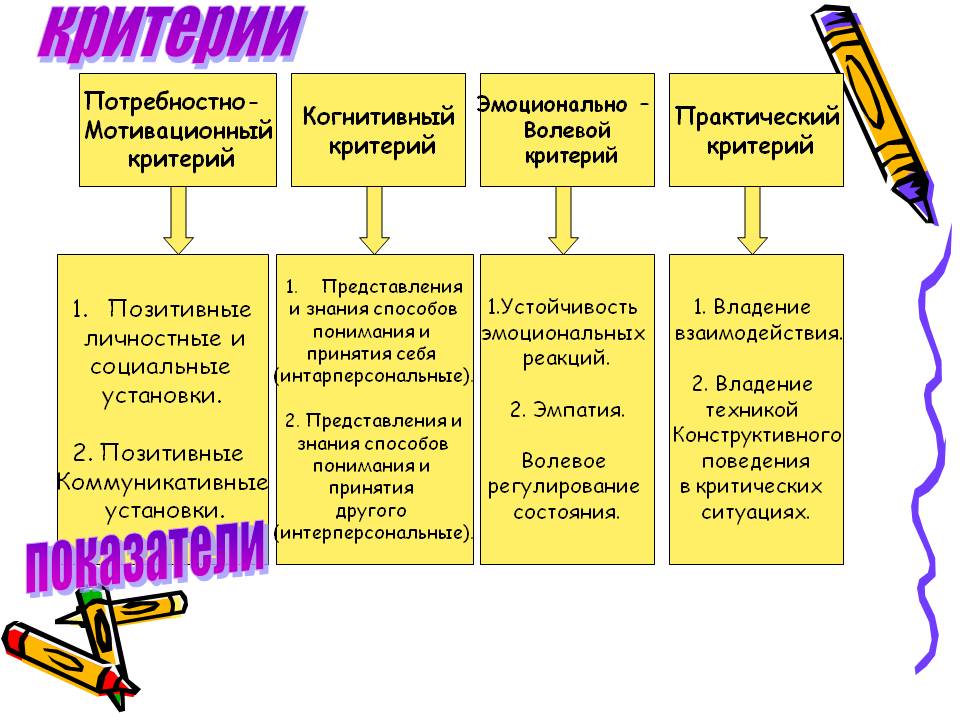 Социальный эффект
Внешний социум
Внутренний социум
* Повышения уровня профессиональной удовлетворённости
*Улучшение условий труда
*Повышение уровня квалификации педагогов
*Выбор индивидуальной образовательной траектории
Повышение:
*Удовлетворенности родителей
*Качества  образования
*Эффективности деятельности ОО
*Имиджа ДОО